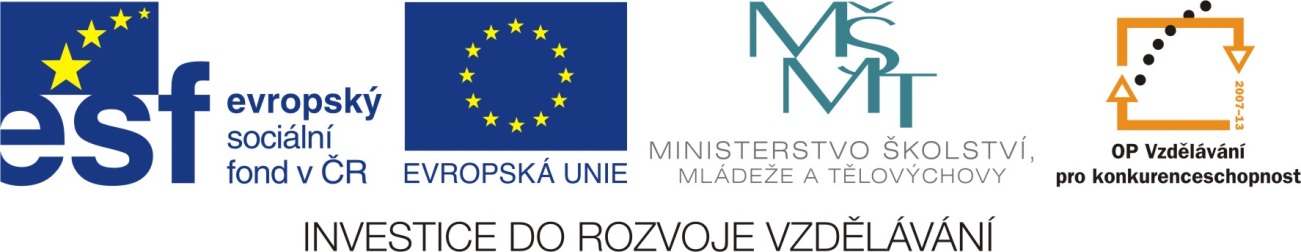 AMERIKA POLOHA,ROZLOHA, ČLENITOST
Romana Zabořilová
ZŠ Jenišovice
 VY_32_INOVACE_021
Poloha
Severní ledový oceán
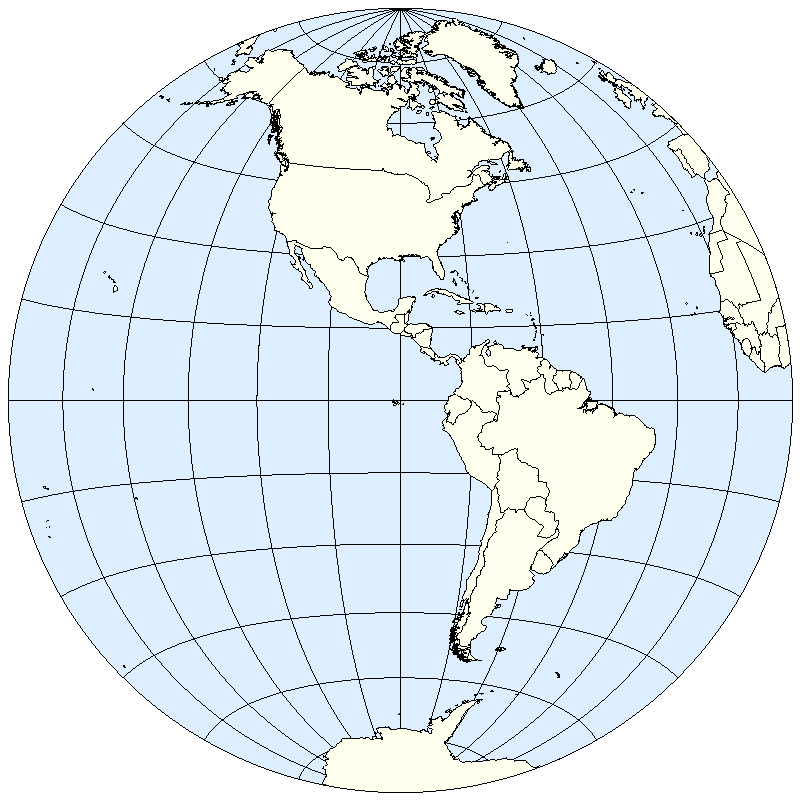 Kontinent Amerika se dělí na dva světadíly Severní a Jižní Ameriku. Jsou spojeny Panamskou šíjí, která se často označuje jako Střední Amerika. (střední a jižní bývá označována jako Latinská Amerika – kvůli latinskému původu jazyka zde nejčastějšího španělštiny a portugalštiny (Brazílie)
Atlantský oceán
Tichý oceán
Jižní oceán
Obr.1
Autorem materiálu a všech jeho částí, není-li uvedeno jinak, je Mgr. Romana Zabořilová. Tento výukový materiál vznikl v rámci projektu EU Peníze školám a má sloužit zejména pro potřeby výuky na ZŠ Jenišovice.
[Speaker Notes: http://cs.wikipedia.org/wiki/Soubor:Western_Hemisphere_LamAz.png]
Rozloha
Severní Amerika 24,4 mil. km²
Jižní Amerika 	17,8 mil. km²
Celkem  		???
42 549 000 km²
Autorem materiálu a všech jeho částí, není-li uvedeno jinak, je Mgr. Romana Zabořilová. Tento výukový materiál vznikl v rámci projektu EU Peníze školám a má sloužit zejména pro potřeby výuky na ZŠ Jenišovice.
Oceány a moře, zálivy
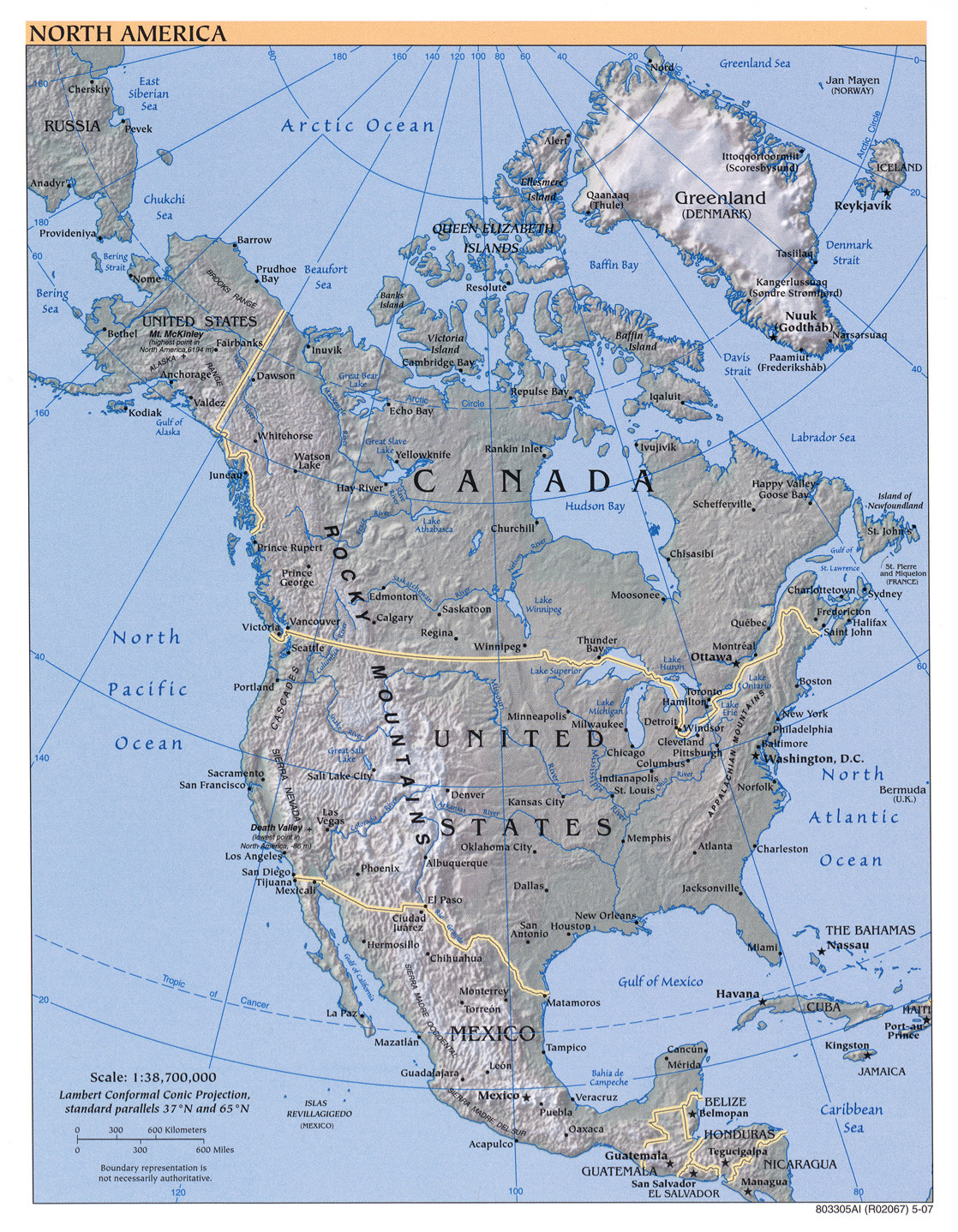 Spolupracuj s atlasem str. 112 - 113
Vyhledej: 
	Atlantický oceán
	Tichý oceán
	Severní ledový oceán
	Karibské moře
	Sargasové moře
	Mexický z.
	Hudsonův z.
	Záliv Fundy
Obr.2
Autorem materiálu a všech jeho částí, není-li uvedeno jinak, je Mgr. Romana Zabořilová. Tento výukový materiál vznikl v rámci projektu EU Peníze školám a má sloužit zejména pro potřeby výuky na ZŠ Jenišovice.
[Speaker Notes: http://www.mapysveta.eu/reliefni_mapa_severni_ameriky_2007.html]
Ostrovy a poloostrovy
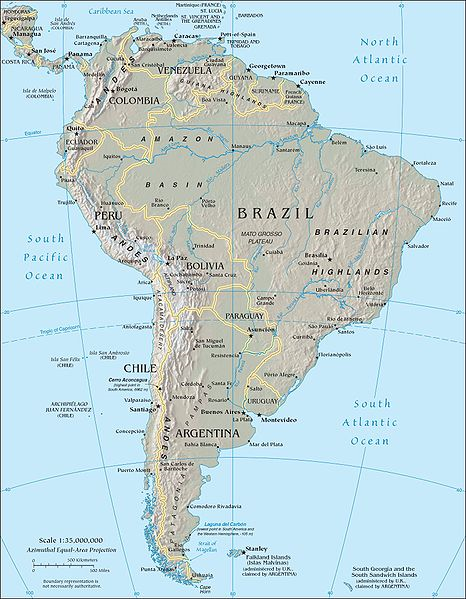 Spolupracuj s atlasem str. 112 - 113
Vyhledej ostrov:
	Baffinův
	Newfoundland
	Grónsko
	Falklandy
	Galapágy
	Bahamy
	Malé	a Velké Antily
	Ohňová země
Vyhledej poloostrov:
	Yucatan
	Kalifornský
	Florida
	Labrador
	Aljaška
Obr.3
Autorem materiálu a všech jeho částí, není-li uvedeno jinak, je Mgr. Romana Zabořilová. Tento výukový materiál vznikl v rámci projektu EU Peníze školám a má sloužit zejména pro potřeby výuky na ZŠ Jenišovice.
[Speaker Notes: http://cs.wikipedia.org/wiki/Soubor:South_america.jpg]
Průlivy a průplavy
Spolupracuj s atlasem str. 112 - 113
Vyhledej: 
	Magalhäesův průliv
	Drakeův průliv
	Beringův průliv
	Panamský průplav
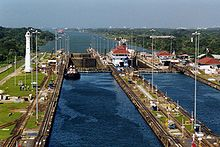 Obr.4
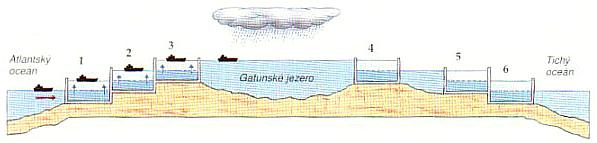 Obr.5
Autorem materiálu a všech jeho částí, není-li uvedeno jinak, je Mgr. Romana Zabořilová. Tento výukový materiál vznikl v rámci projektu EU Peníze školám a má sloužit zejména pro potřeby výuky na ZŠ Jenišovice.
[Speaker Notes: http://cs.wikipedia.org/wiki/Panamsk%C3%BD_pr%C5%Afplav
http://www.quido.cz/stavby/panama.html]
Zdroje obrázků:

obr. 1: Sean Baker , Western Hemisphere of Earth (Lambert Azimuthal projection), Wikimedia Commons. [cit. 2011-09-01]. Dostupné na WWW : 
<http://cs.wikipedia.org/wiki/Soubor:Western_Hemisphere_LamAz.png >.
obr. 2: autor neuveden, [cit. 2011-09-01]. Dostupné na WWW: < http://www.mapysveta.eu/reliefni_mapa_severni_ameriky_2007.html >.
obr. 3: autor neuveden, [cit. 2011-09-01]. Dostupné na WWW: < http://cs.wikipedia.org/wiki/Soubor:South_america.jpg >.
obr. 4: Stan Shebs, Photo of Panama Canal Gatun Locks, z Wikimedia Commons.[cit. 2011-09-01]. Dostupné na WWW: < http://cs.wikipedia.org/wiki/Panamsk%C3%BD_pr%C5%Afplav >.
obr. 5: autor neuveden, [cit. 2011-09-01]. Dostupné na WWW: < http://www.quido.cz/stavby/panama.html >.
Autorem materiálu a všech jeho částí, není-li uvedeno jinak, je Mgr. Romana Zabořilová. Tento výukový materiál vznikl v rámci projektu EU Peníze školám a má sloužit zejména pro potřeby výuky na ZŠ Jenišovice.